CASAS Tools to Aid Instruction –Low Beginning Esl
Marty Olsen
June 11, 2010
martha.olsen@gmail.com
www.mnabeassessment.com
Objectives
Review tools CASAS provides to aid teachers in lesson-planning
Discuss specific skills that should be addressed at Low Beginning ESL level
View sites online that provide lesson plans or other tools that can be used to address specific CASAS competencies
View sites online that students can use to build the skills they need for the CASAS tests
How do you prepare your students to take a CASAS test?
Discuss with others around you 
Share best practices with entire group
What tools does CASAS provide to assist teachers in preparing their students for a CASAS post-test?
CASAS Competencies
What is a competency? 
A competency is a measurable learning objective in a functional life skills context. 

Examples: 
Interpret medicine labels
Check sales receipts
Competency Content Areas
0.  Basic Communication
1.  Consumer Economics
2.  Community Resources
3.  Health
4.  Employment
5.  Government and Law
6.  Math
7.  Learning and Thinking Skills
8.  Independent Living
Note new Content Area titles.
Download the CASAS Competencies at <www.casas.org>.
© CASAS All rights reserved
[Speaker Notes: Note the new Content Area titles for six and seven.]
Class Profile by Competency(forms found in your Test Administration Manual)
Reading Content Standards
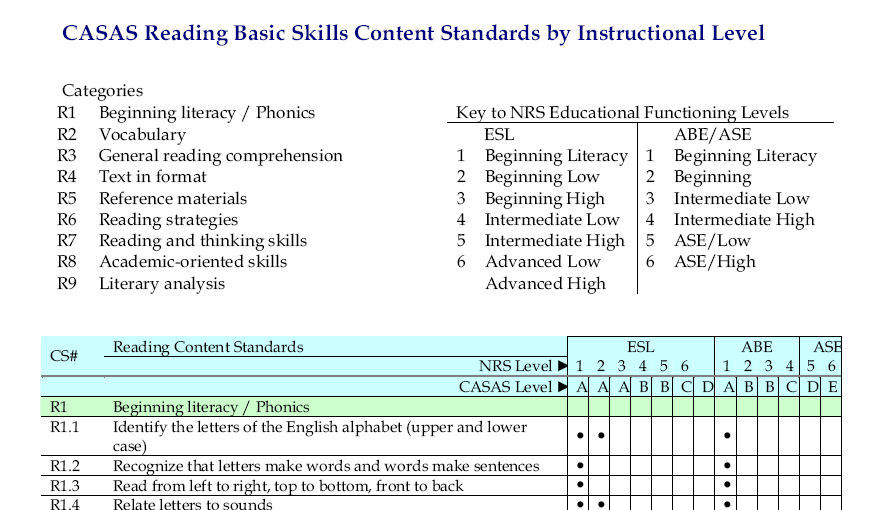 7
[Speaker Notes: Review categories
Review levels and labels
Note that the dot indicates that this skill should be taught at this level
Note similarities between early levels of ESL and ABE]
Basic Skills Content Standards by Test Item Correlations
Relationship Between Content Standards and CASAS Competencies
Test Items: Task Areas
Reading Task Areas
Forms
Charts, maps, consumer billings, matrices, graphs, or tables
Stories, articles, paragraphs, sentences, directions, or pictures
Signs, price tags, ads, or product labels
Measurement scales and diagrams
[Speaker Notes: Review the purpose of the fourth digit in the competency numbering system.  Explain that this item indicates the task area. 
Task areas are listed in the Test Administration Manuals and on the bottom of TOPSpro Reports.
Point out that test items can be presented according to a variety of task types
These task areas help to identify additional skills that need to be addressed during instruction
For example: a student may comprehend the language on a test item but not understand the item display, such as a bar chart, graph, or pie chart.

Complete Activity 7.]
CASAS Sample Test Items
An instructional tool to:
Familiarize students and teachers with CASAS item types
Practice taking a CASAS test 
Practice marking the answer sheet (Can use TOPSpro Test Record)
Sample Reading and Listening test items at Levels A, B, C and D
Five to six test items per level for each skill area
Not a predictor of performance
Download at no cost from www.casas.org
Click on Products and Services >> Test Support Materials >> Sample Test Items for Classroom Use
PowerPoint presentations available for use in the classroom at www.casas.org
[Speaker Notes: Other sample test items are in development. Check the CASAS Website for updates.]
Suggested Next Test Charts
Other Curricula Suggestions
Curriculum adopted by your program (linked to CASAS competencies)
Scope and Sequence (found on www.marshalladulteducation.org website)
CASAS Competency items assessed in Forms 81R and 82R and found in Scope and Sequence
Household item
Article of clothing 
Address 
Document 
Number 
Month 
Identification 
Money
Time
Community location 
Illness 
Common activity 
Housing problem 
Housing ad
Interior sign 
Hours sign  
Traffic sign 
Food ad 
Menu
School form 
Job ad 
Appointment list 
Time sheet/time card
Work schedule
What skills should be addressed at the Beginning ESL Literacy and Low Beg ESL Levels?
Skills that should be addressed at the Beginning ESL Literacy and Low Beg ESL Levels
“Picture Literacy” 
Ability to recognize pictures is taken for granted 
Assumption that non-verbal visual images are a universal language 
The viewer must know certain conventions
We can help our students by following a systematic approach
Picture Literacy
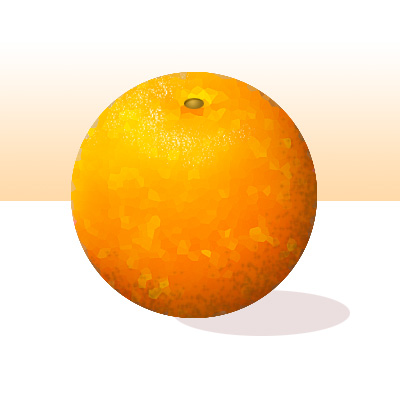 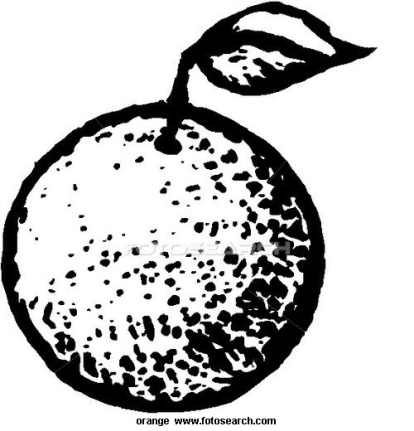 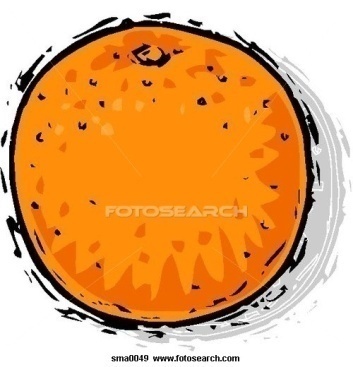 Stylized color drawing
Realistic drawing of an orange
Black and white stylized drawing
Photo of real orange
Picture Literacy
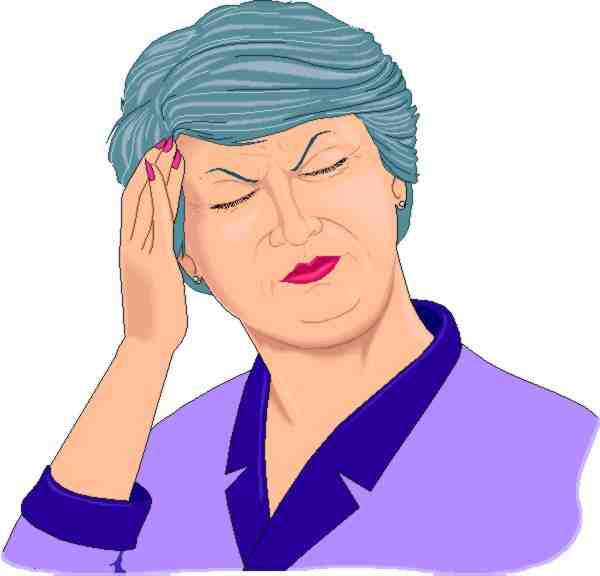 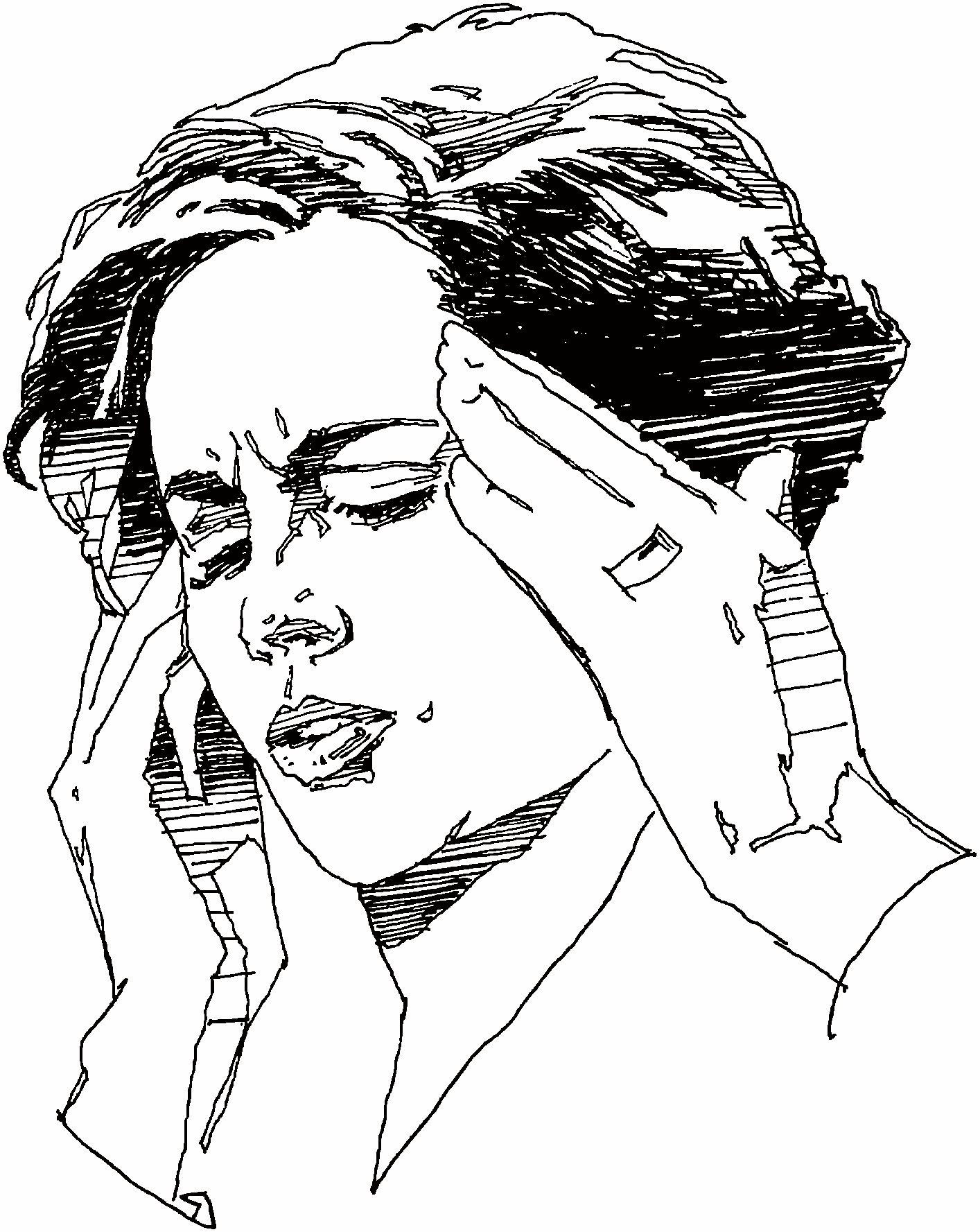 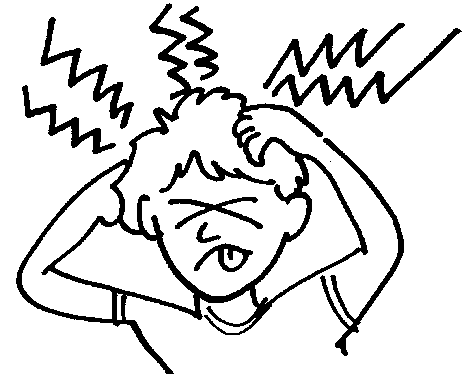 Photo of person with a headache
Color drawing of a person with a headache
(Do her eyes hurt?)
Black and white drawing of a person with a headache (What’s wrong with her hands?)
Stylized drawing of a person with a headache (Discuss the meaning of the strange squiggly lines.)
Who? What? Where? How?
How much?
What time?
What can you do?
What can you get?
What’s wrong?
What is she doing?
What’s the problem?
How much?
Which way?
How do you?
Who?
How many?
Where?
What does?
What kind?
Materials Online for Teacher Use
Videos demonstrating best practices in teaching low level ESL learners (http://www.newamericanhorizons.org/training-videos) 
Lesson plans linked to competencies (www.mnabeassessment.com/competency_links.html)
CASAS Life & Work – Forms 81R and 82R – Linking documents (www.mnabeassessment.com/competency_links.html)
Materials Online for Teacher Use
Reading For Life (http://www.mnliteracy.org/tools/reading-for-life)
HUBBS EL Civics “Introductions” Unit (http://www.hubbs.spps.org/Introductions_Unit.html) 
HUBBS EL Civics “Healthy Living” Unit (http://www.hubbs.spps.org/Healthy_Living.html)
Targeted Online Activities for Student Use
Minneapolis ABE (https://abeweb.mpls.k12.mn.us/)
Marshall Adult Education (http://www.marshalladulteducation.org/student-lessons)
Adult and Family Education  (http://www.web-esl.com/) 
johnmh.com (http://www.johnmh.com/ILA/ila81r.html)
johnmh.com (http://www.johnmh.com/ILA/ila81rx.html) 
Learning Line (www.rmpbs.org/resources/files/education/learningline)
GCFLearnFree (www.gcflearnfree.org) 
English-On-The-Web (www.english-on-the-web.yolasite.com)
Lesson Suggestion
For vocabulary practice (after learning vocab) 
vocabulary words/pictures on a card.  
Divide the room into stations for each category that the vocabulary might be tied to 
have the students place themselves in the correct category (e.g. – furniture items place themselves in the correct room; food items place themselves in the correct category on the food pyramid).
Activity Suggestion
Help students to understand this form by having them schedule appointments with each other for class pair activities.
Language to teach:
“Can you meet at 12:45?
“Yes I can.”
“No, I’m busy.  How about 1:00?
Questions?